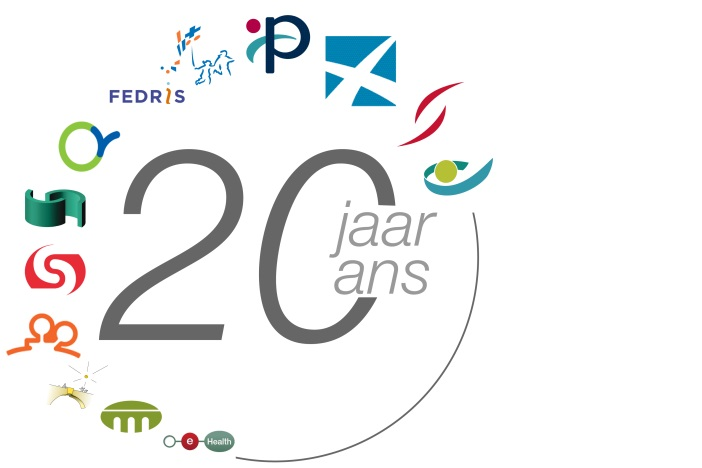 De NWOW, de OISZ engageren zich !
Gemeenschappelijke bepalingenbestuursovereenkomsten
BO 2013 - 2015
	> NWOW = telewerk thuis / satellietkantoor

BO 2016 – 2018
	> Telewerk
	> Bij renovatie of verhuizing
		> Aanpassing lokalen/ meubilair aan NWOW
	> Uitwisseling best practices en tools
Implementatie
Verschillend naargelang de OISZ
> Bedrijfscultuur
> Digitalisatiegraad
Opportuniteit
	Verhuizing <
Renovatie <
Redesign <
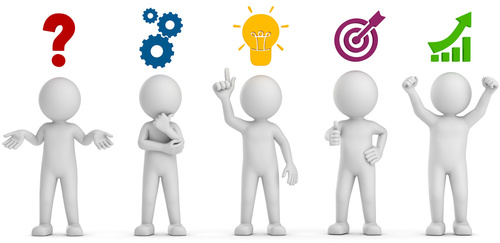 Doelstellingen
Behoeften klanten
Efficiëntie
Aantrekkelijke werkgever
Balans Werk / Privé
Concept
Resultaatgericht
Verantwoordelijkheid
Autonomie

Vertrouwen
Transparantie
Goede communicatie/afspraken

Flexibiliteit
Telewerk, satellietkantoor
Clean desk, flex desk
Werkplekken ifv taken
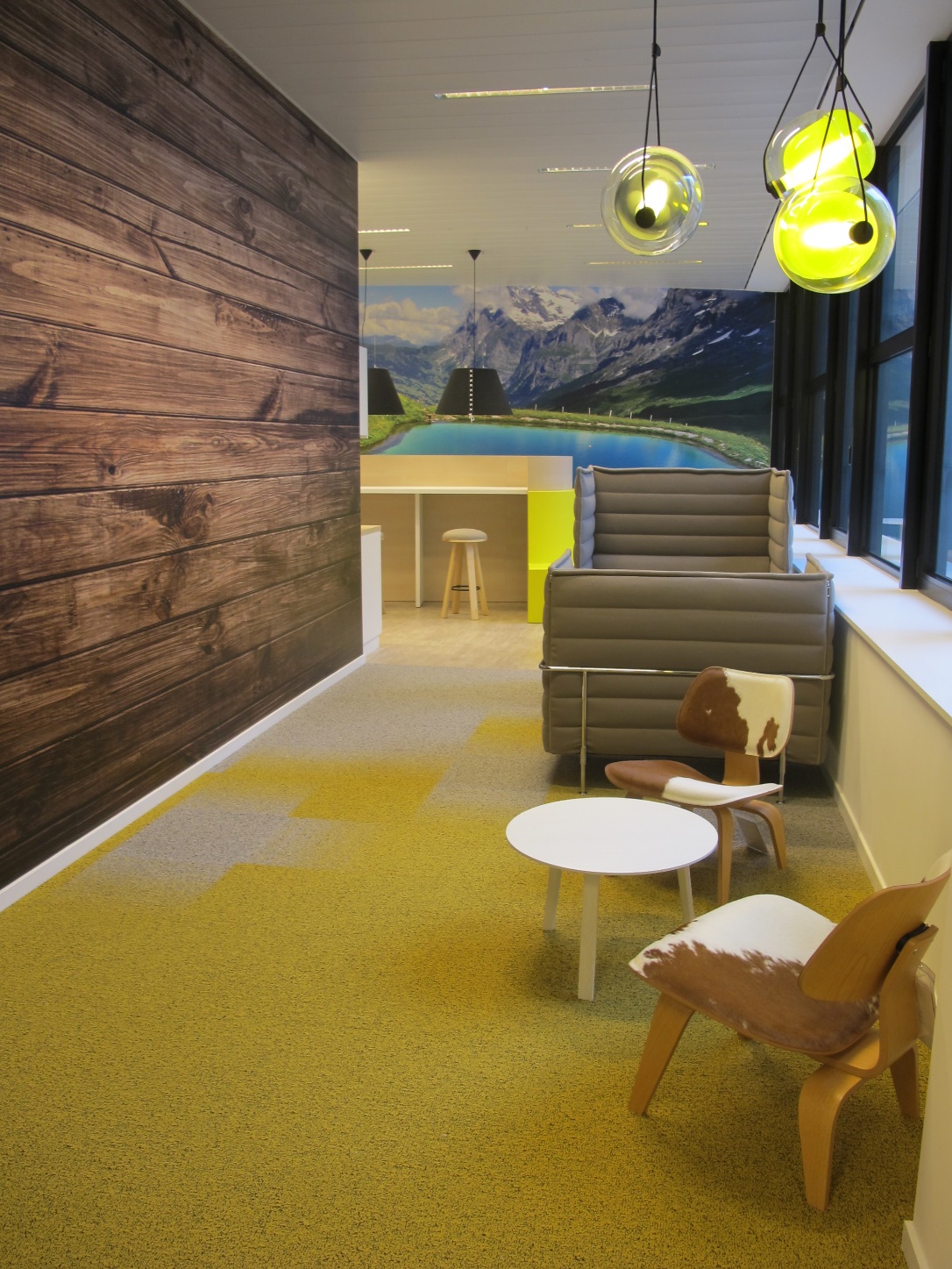 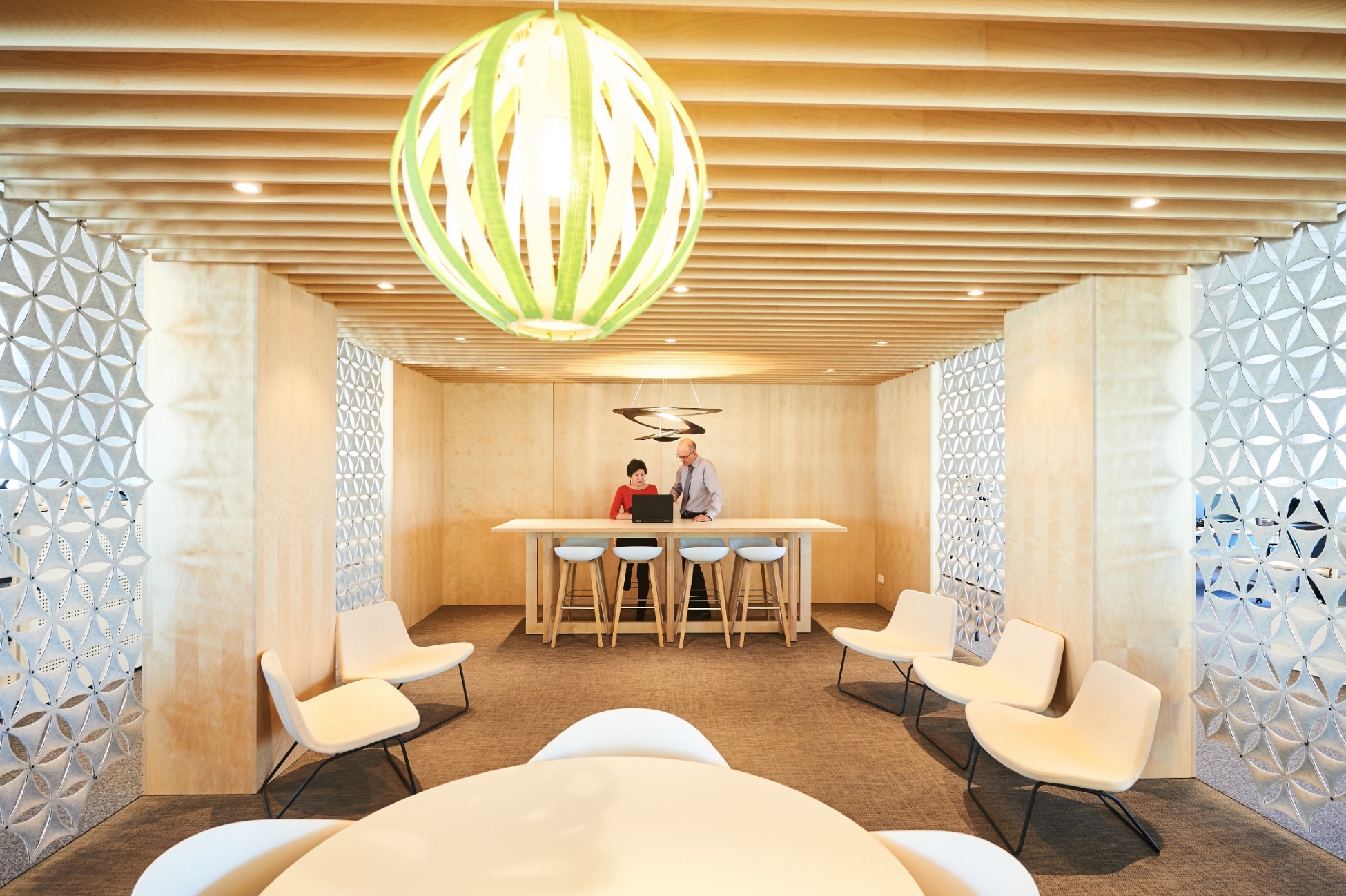 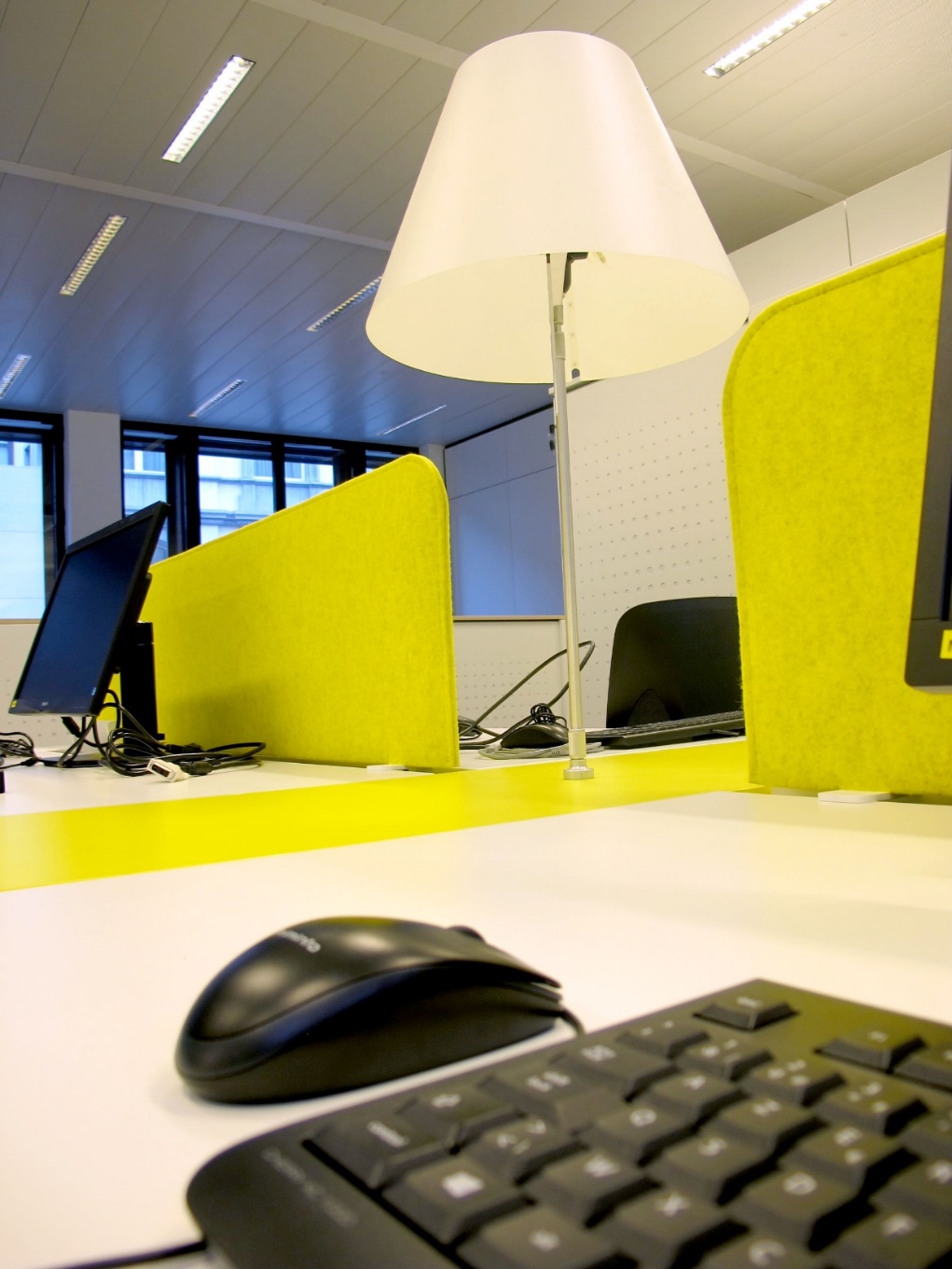 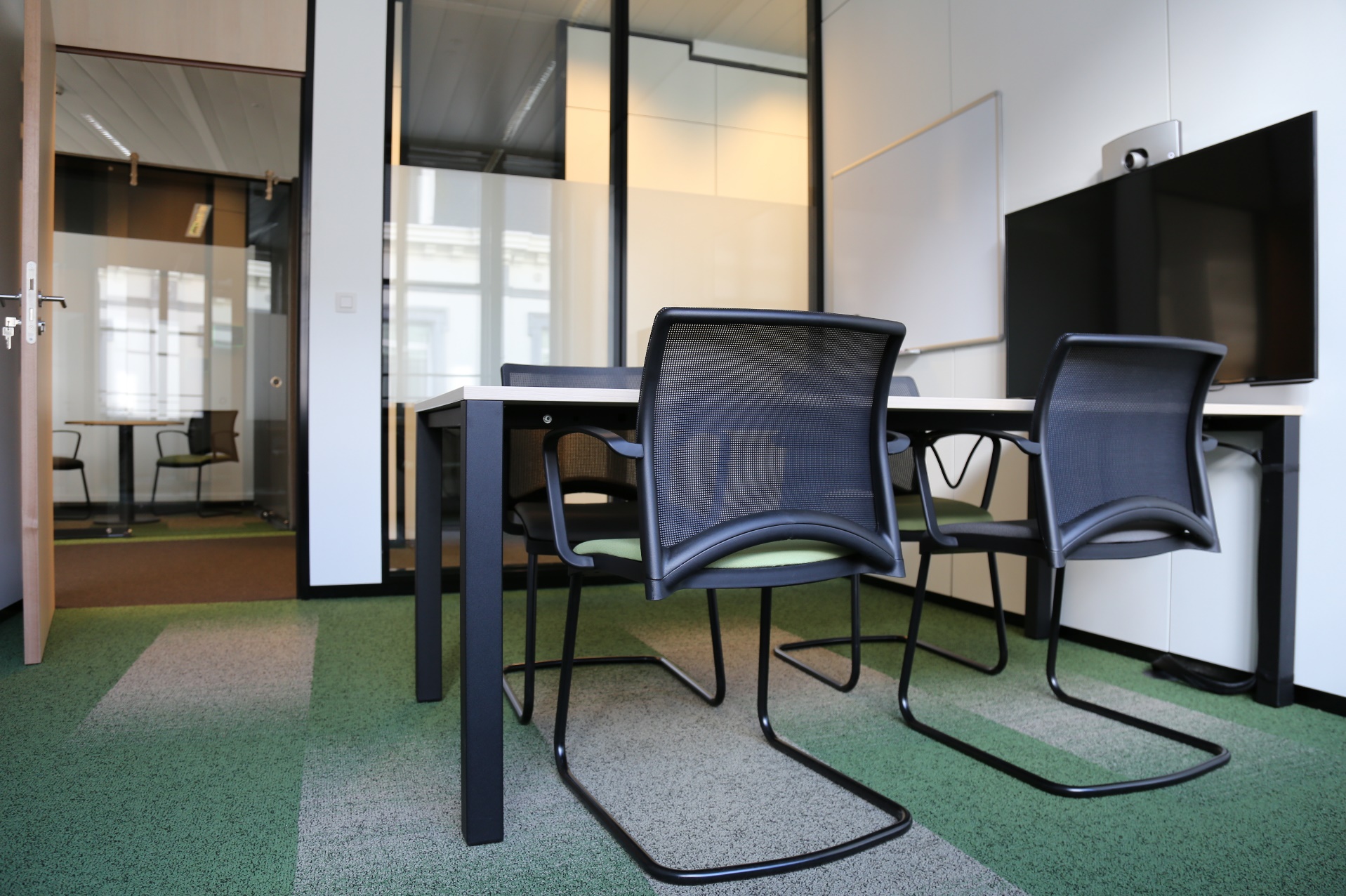 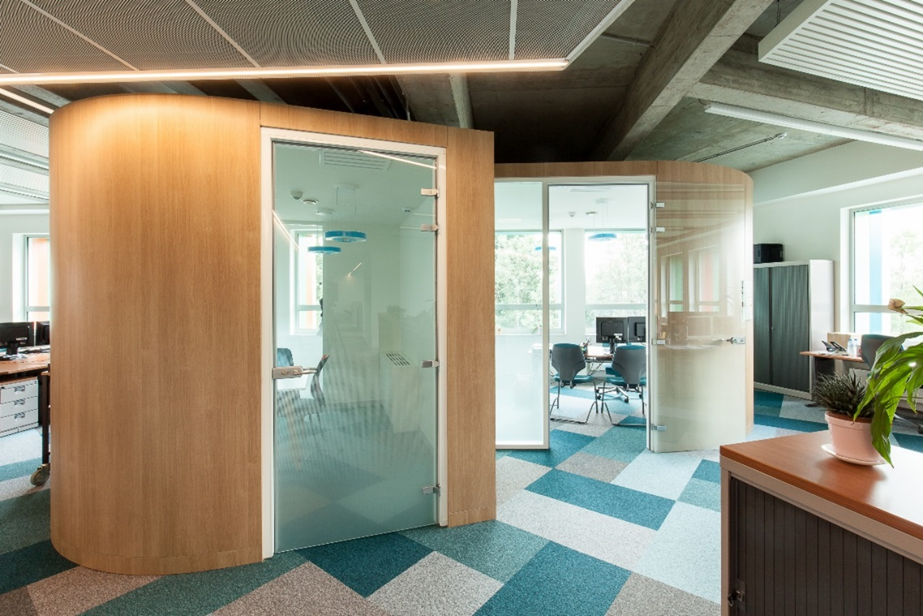 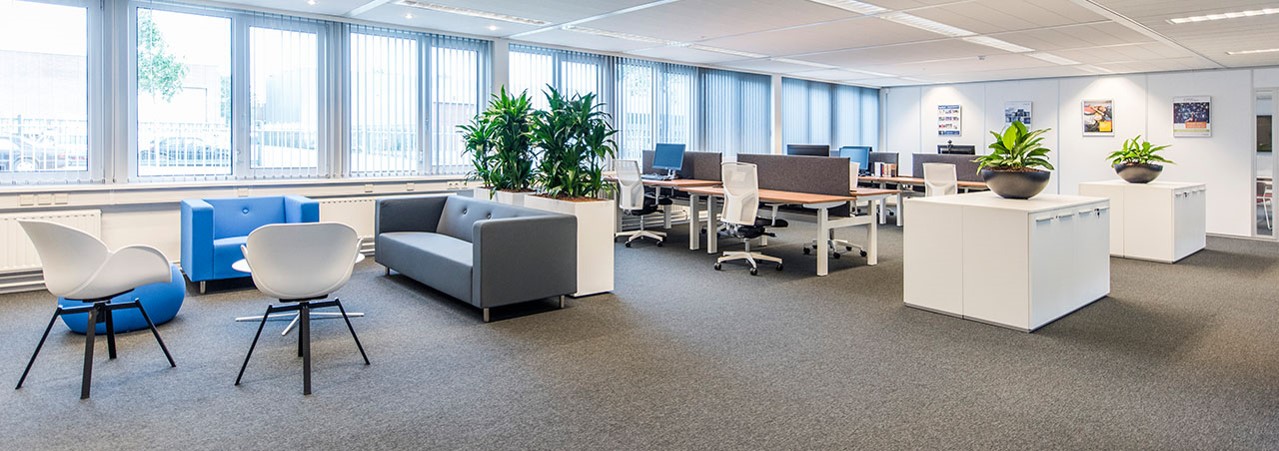 Voorwaarden
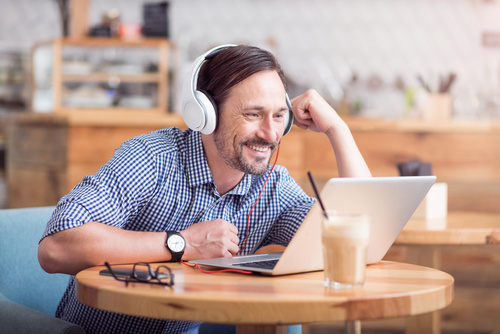 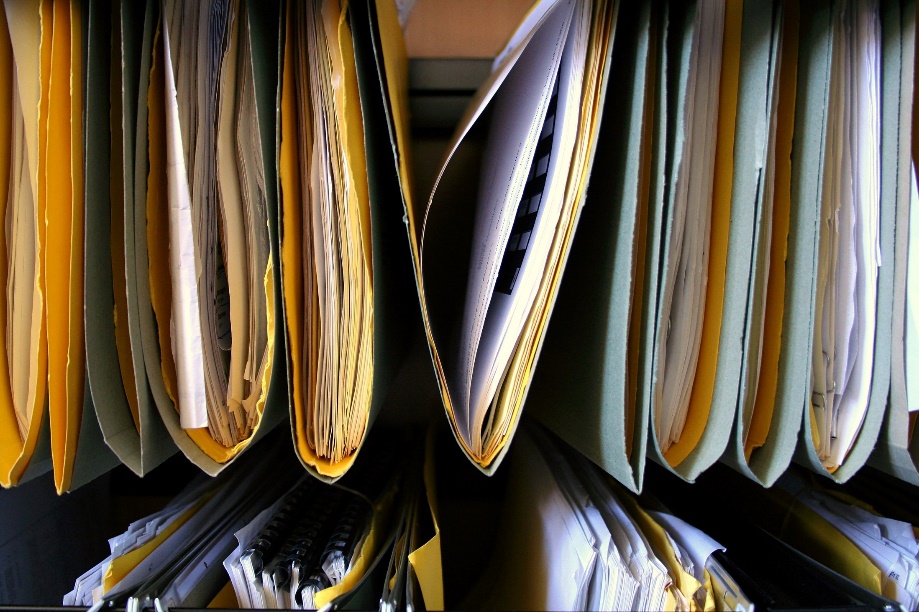 Unified
Communication
Paperless
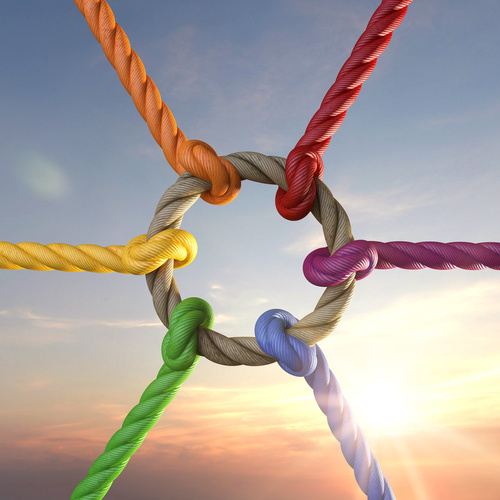 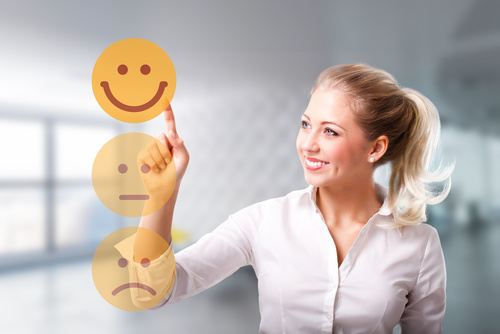 Change management
Aangename
werkomstandigheden
Kritieke succesfactoren
Synergie NWOW = leren van elkaar
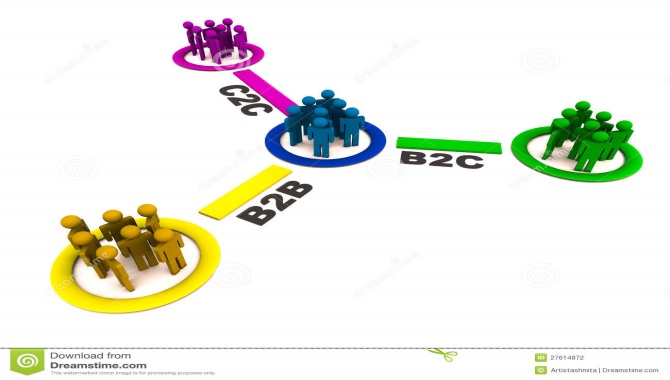 Inventaris NWOW-maatregelen

Werf 1
Tools voor opmaak prestatiedoelstellingen
Ondersteuning hiërarchische meerderen i.v.m. verandering en nieuwe werkorganisatie
Synergie NWOW = leren van elkaar
Werf 2
Onderzoek logistieke aspecten




Werf 3
Meten van de kostenimpact
Meten van de impact op het personeel
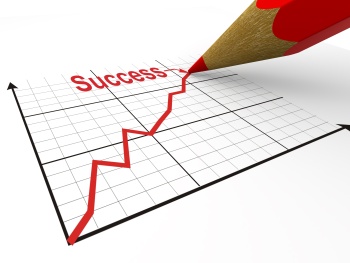 Concrete voorbeelden
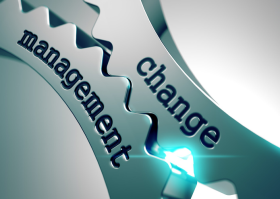 Pilootprojecten

Draagvlak creëren 
    via ambassadeurs en intervisies

Nieuwe omgeving spelenderwijs verkennen
Concrete voorbeelden
Aangepaste methodologieën om prestatie-doelstellingen vast te leggen


Meting impact via tevredenheids-           metingen bij het personeel
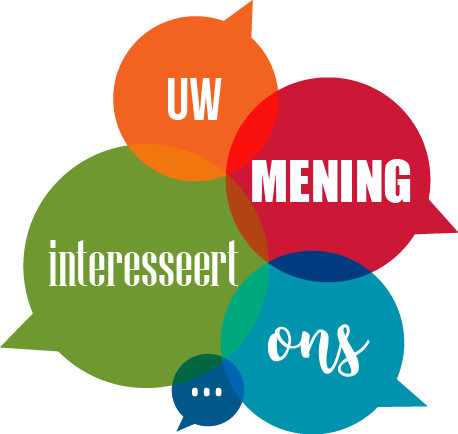 Voordelen
Gemotiveerder Personeel
Kostenefficiëntie en duurzaamheid
Conclusie
Voorbereiding is belangrijk
Balans is POSITIEF
De nodige tijd laten
Het voorbeeld moet van bovenaf komen
Gunstige omstandigheden creëren
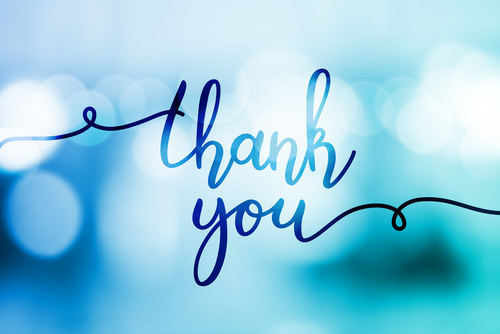